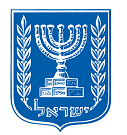 המשלחת הקבועה של ישראל לאומות המאוחדות
ישראל באו"ם
אתגרים והזדמנויות
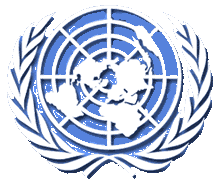 ישראל באו"ם - אתגרים
סוריה
פלסטינים
מאפייני הזירה
איראן
שדרוג למדינה חברה בעצרת :
המהלך יכול להתממש בכל רגע נתון וניכר כי הפלס' בשלים יותר לקידומו. 

מהלכים נקודתיים – מלחמת התשה:
ניסיון לשדרוג במסגרת פורומים של האו"ם. 
הבאת סוגיית האסירים לעצרת
ועדת בדיקה להתנחלויות
פעילות בסוכנויות או"ם
כינוס החתומות על אמנת ג'נבה
המצב בסוריה נמצא במרכז השיח הדיפלומטי
מיצוי הערוץ האו"מי? 
אלטרנטיבות לתוכנית ענאן? סנקציות? 
דעיכת ההובלה הערבית
השפעה על לבנון (גם ע"ר צמצום כוחות יוניפי"ל)
הרכב מועבי"ט
רוסיה - התנהלות לעומתית
מצרים - הקצנה 
פעלתנות קטארית וסעודית
נכון לשעה זו מזהים חוסר רצון לפעול על רקע קיום השיחות. 
קושי לפעול בזירה הניו יורקית ע"ר העמדה הרוסית והסינית.
איראן כיו"ר הבלמ"ז.
התמקדות בניסיונות בידוד
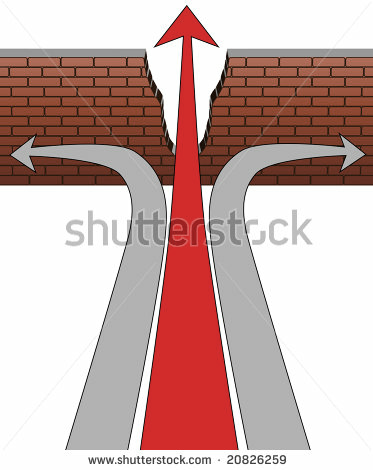 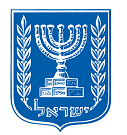 קו הגנה ותקיפה דיפלומטי מול                                                              האתגרים הלאומיים
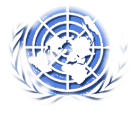 חיפוש הזדמנויות לפריצת החומה                                                     בזירה המולטילטראלית
בתחום ז"א
בתחום הפיתוח
פועלים להיכנס ל - JUSCANZ  במסגרת הועדה השלישית
פעילות יזומה לשילוב וקידום ישראלים באו"ם
UNWOMEN 
העלאת היקף המימון פועלים להיכנס לבורד (2014-16)
החלטת הטכנולוגיות החקלאיות
השתתפות פעילה ב- 
 20 + RIO
היבחרות השגריר לס' יו"ר נשיא העצרת הכללית
לראשונה חברות בבורדים של UNDP ו-UNICEF
קידום החלטה חדשה בנושא יזמות
CSW
השתתפות פעילה בכל הפאנלים במפגש השנתי
וועדת NGO’s
קיבלנו לידינו את תפקיד ס' היו"ר ותפקיד הדווח
קמפיין יובל שני
החלטת טכנולוגיות חקלאיות
קבלה לשלוש קבוצות ידידים:
מים, נשים ופיתוח, בטחון מזון ותזונה
חברות בגופי סמך של :אקוסו"ק
CSW, CPD, CSD
קמפיין ישראל למועבי"ט
LGBT 
חברות בקבוצת הליבה וארגון אירוע בנושא
יום האוטיזם – קיום אירוע שנה רביעית ברצף
הרחבת היקף ההתבטאויות בעצרת ובמועבי"ט במגוון נושאים
חברות מטעם WEOG בבירו של פורום הייעור
משלחת שגרירי אפריקה לישראל
ישראל באו"ם - הזדמנויות
אייכמן - קיימנו אירועים באו"ם לציון 50 שנה
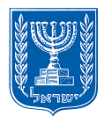 מלחמת התשה פלסטינית
כרסום מזדחל - פעילות עקבית לשדרוג מעמדם בפורומים של האו"ם
הפלסטינים פועלים ללא לאות לשדרוג מעמדם ומנסים להתקדם עקב בצד אגודל, תוך צבירת הישגים מצומצמים אך בעלי ערך סמלי
פעילות פלסטינית לניסיונות שדרוג
דוחות אקוסו"ק
אונסק"ו
RIO + 20
וועדת הסטנדרטיזציה לשמות גאוגרפיים
אמנת דיני הים
אמנה לסחר 
בנשק 
ATT
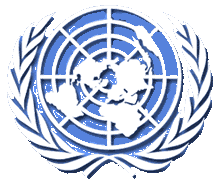 חשיבותה של פעילות זו נעוצה בערכה הסמלי ובעובדה כי מתבצעת מתחת ל"רדאר" 
(בשונה מהליכה ברורה להחלטת שדרוג בעצרת שככל הנראה תביא עמה סנקציות אמריקאיות)
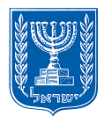 הסכנות הכרוכות ביצירת מנגנונים או"מים באזורינו ובעניינינו
האו"ם מהווה פלטפורמה בידי החברות בו לניהול מלחמת התשה לגיטימית כנגד ישראל ע''י הקמת מנגנונים הפועלים באזורינו/עוסקים בעניינינו ואשר שוחקים את כוחה ותדמיתה של מדינת ישראל
דוגמאות למנגנונים מיושנים ומנגנוני או"ם בעייתיים
וועדת השטחים של האו"ם (1968)
UNTSO 
(1948)
OCHA
הדווח המיוחד של האו"ם לשטחים
UNRWA
TIPH
(1997)
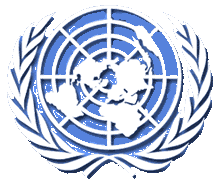 בשורה התחתונה:
יש לבחון מחדש את המנדטים של אותם גופים הפועלים באזורינו ואת הסיבות להמשך פעילותם. 
מנגנונים אלו הם כאבן ריחיים היושבת על צווארנו. הם אינם נעלמים אלא מתרבים וצורכים אנרגיה לטיפול בבעיות שמייצרים עבור ישראל.  
עלינו לפעול בכל דרך אפשרית למניעת ביסוס מנגנונים או"מיים חדשים באזורינו כגון ועדת החקירה לשטחים של המועצה לז''א (FFM), ביקור מועבי"ט בשטחים וכד'.
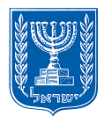 חשיבות להכנסת חזבאללה לרשימת ארגוני הטרור של אירופה
קמפיין הטרור של איראן וחיזבאללה כנגד ישראל בכלל והפיגוע האחרון בבולגריה בפרט מהווים "הזדמנות" חשובה לדחיפת להכללתו של חיזבאללה ברשימת ארגוני הטרור של הא"א
במסגרת זו יש לנצל גם את הזווית הסורית והסיוע של חזבאללה לאסד לטבוח בעמו (אנשי חיזבאללה רוצחים סורים). 

על מנת לרתום את הא"א יש לפעול מול בולגריה, קפריסין וחברות א"א נוספות אשר חיזבאללה פועל בשטחן, להכרה פומבית בפעילות הטרור של הארגון  ודרך כך להשפיע על עמדת האיחוד בנושא.

יש להתחשב במורכבות הסוגיה מול הא"א על רקע  העמדה הצרפתית (צרפת מנעה בעבר מהלך של הכרה בחיזבאללה כארגון טרור) ועל קרע החוק הגרמני הדורש הצגת ראיות חותכות לצורך הפללה.
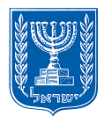 הדיקטטורה של הרוב האוטומטי
הליגה הערבית
22
ארגון המדינות האסלאמיות  (OIC)  
57
בלמ"ז + G77
115 - 132
מדינות חברות 
193
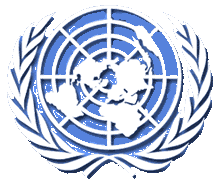 רק 87 מהמדינות החברות נחשבות כדמוקרטיות מלאות  = 45% בלבד מסך החברות
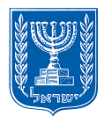 מועבי"ט שוברת שתיקה ומגנה את הפיגועים כנגד דיפלומטים ישראלים
23 לפברואר 2012, מועבי"ט שוברת שתיקה של 7 שנים ומגנה את הפיגועים כנגד דיפלומטים ישראלים בניו-דלהי ובטיבליסי. 

בכדי לקבל החלטה מסוג זה יש צורך בהסכמה של כל 15 חברות מועצת הביטחון, לרבות מרוקו, נציגת קבוצת המדינות הערביות, פקיסטן המוסלמית, והסכמה של רוסיה וסין.

אוגוסט 2010 למרות מאמצי ישראל, מועבי"ט לא מצליחה לגנות את הפיגועים בדרום הארץ (בשל חסימה לבנונית). הדבר נובע משוני בהרכבה של מועבי"ט ומאפייני הפיגועים. 

פעילות סביב הגינוי - אתגרים: 
פעילות בשני צירים מול הודו – בניו יורק ובניו דלהי.
עבודה צמודה עם ארה"ב להבין את הלך הרוח במועצה וניסוח הגינוי. 
רתימת טוגו למהלך כנשיאת מועבי"ט  - מדינה חדשה במועבי"ט שאיננה מכירה את הזירה המזה"תית.
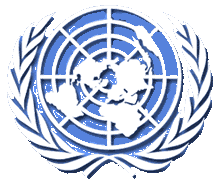 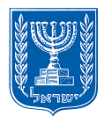 ניצחון ישראל על סוריה
וועידת 20+RIO תפתח ב – 20 ליוני בברזיל. למעשה זוהי הוועידה הבינ"ל הגדולה ביותר לנושא של פיתוח בר קיימא. 

ב - 21 למאי אימצה עצרת האו"ם החלטה המאשרת את השתתפותם של 799 ארגונים לא ממשלתיים בוועידת RIO ובמסגרתם 3 ארגונים ישראליים (קק"ל , חיים וסביבה ומעלה), זאת למרות הניסון הסורי למנוע את השתתפותם של קק"ל ואגון חיים וסביבה בוועידה. 

באותו דיון קראו הסורים לשתי הצבעות:
 תחילה, ביקשו לדחות את ההצבעה על ההחלטה למועד אחר. לאחר הצבעה על בקשתם זו – הפסידו בתוצאה של  33 בעד, 53 נגד ו-7 נמנעו.

 בהמשך ביקשו לקיים הצבעה על הצעתם לתיקון ההחלטה לפיה מבקשים להוציא את קק''ל וארגון חיים וסביבה מרשימת הארגונים שאושרו להשתתף בוועידה.                                                                                גם בהצבעה זו הסורים הפסידו - 28 תמכו בסורים, 58 התנגדו ו-9 נמנעו.
המשל: אירוע זה מהווה דוגמא חשובה ומרכזית בהבנת "הבועה האו"מית" 
סוריה למרות מעמדה ומצבה הנוכחי, מצליחה להביא את עצרת האו"ם להצבעה תוך כדי  שמחזיקה ב- 799 ארגונים לא ממשלתיים כבני ערובה ומונעת השתתפותם בוועידה - כל זאת על מנת לבודד את ישראל וליחדה לרעה. 
סוגיה חשובה נוספת היא העמידה המוחלטת של הערבים לצדה של סוריה בהצבעה כנגד ישראל למרות עמדתם כלפי המתרחש במדינה.
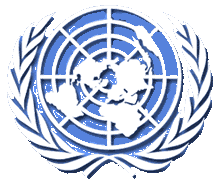 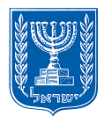 ניסיון פלסטיני לחטוף את האג'נדה של וועידת RIO
כאמור, מדובר בוועידת הפיתוח הבינ"ל הגדולה ביותר שתקבע את היעדים ומגמות הפיתוח ל – 20 שנים הקרובות. 

הפלסטינים מנצלים את הזירה האו"מית במסגרת מגעי ההכנה לקראת וועידה בניסיון לשדרג את מעמדם בוועידה ממשקיף למדינה. לשדרוג כזה יכולות להיות משמעויות תקדימיות. 

 המודל לפיו אמורה להתנהל הוועידה אומץ בהחלטת עצרת שקובעת כי הפלס' ישתתפו במעמד של משקיף. כעת, הפלסטינים מסיתים הצידה את השיח המקצועי סביב הוועידה  ודוחפים לאימוץ של החלטה חדשה בעצרת שתשנה את מודל הוועידה כך שיוכלו להשתתף בתור מדינה.
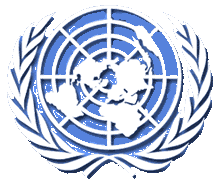 ברמה האופרטיבית פועלת המשלחת מול מדינות חברות ידידות לסיכול המהלך.
אז מה הלאה? 
ואיך אתם יכולים לעזור?
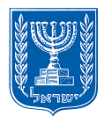 חיפוש מתמיד של הזדמנויות לפריצת החומה
חיפוש ופיתוח מנופי השפעה במדינות החברות (הלא קבועות) במועבי"ט (כגון גוואטמאלה, אזרבייג'אן, טוגו ומרוקו). 
מסתכלים קדימה – חיפוש מנופים ויצירת שיתופי פעולה במדינות הצפויות לקבל מושב במועבי"ט ובמדינות שצפויות לקבל לידיהן תפקידי מפתח באו"ם כגון נשיא העצרת.
נשיא העצרת לשנת 2013
בחירות למועבי"ט 2014
בחירות למועבי"ט 2013 (אוקטובר)
יוצאת
נכנסת
יוצאות
פינלנד / לוקסמבורג / אוסטרליה
גרמניה 
פורטוגל
נכנס
נכנסות
יוצא
ערב הסעודית
פקיסטאן
סרביה
קטאר
יוצאת
יוצאת
נכנסת
גוואטמאלה
צ'ילה
נכנסת
קולומביה
ארגנטינה
נשיא העצרת לשנת 2014
יוצאת
יוצאת
נכנס
נכנסת
אנטיגואה וברבודה
יוצא
קוריאה/ בהוטן/ קמבודיה
אזרבייג'אן
נכנסת
ליטא/ גאורגיה
הודו
סרביה
יוצאת
יוצאות
ד' אפריקה
נכנסת
מרוקו
טוגו
נכנסת
?
רואנדה
מול איראן - איראן צפויה להחליף את מצרים בתפקיד יו"ר קבוצת הבלמ"ז. חשיבות לפיתוח וחיזוק קשרים עם מדינות פוטנציאליות בקבוצת הבלמ"ז על מנת  ליצור "גוש חוסם" כנגד יוזמות איראניות עתידיות כנגד ישראל במסגרת הקבוצה.	
                                                                                                           
מדינות פוטנציאליות בקבוצה: קמרון, קולומביה, אתיופיה, גוואטמלה, סינגפור, קניה, טוגו, רואנדה, אוגנדה, אוזבקיסטאן, גאנה, תאילנד, סט. לושה, קמבודיה, ברבדוס. יש לחפש הזדמנויות גם מול מדינות המשפ"מ.


במקביל איתור הזדמנויות בזירה האמריקאית - קונגרסמנים ואנשי עסקים שיכולים לסייע בהידוק הקשר מול המדינות לעיל.